TẾ BÀO - ĐƠN VỊ CƠ SỞ CỦA SỰ SỐNG
CHỦ ĐỀ 6
BÀI 17
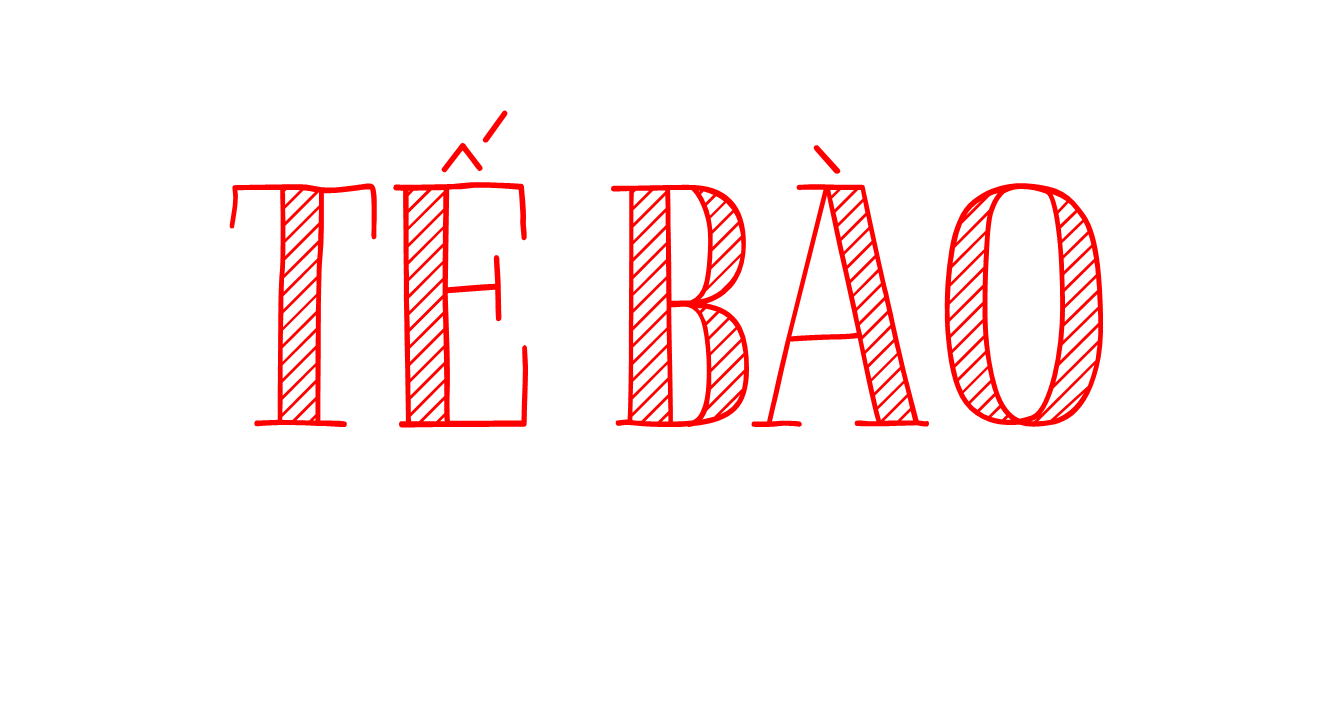 MỞ ĐẦU
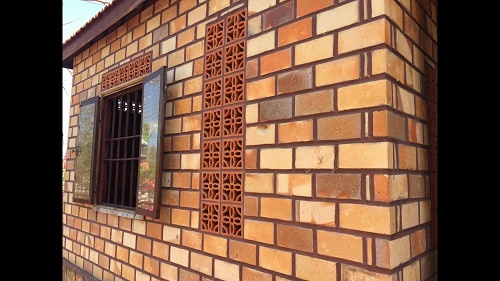 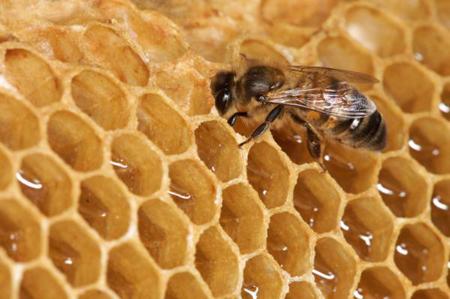 Cho biết đơn vị cấu trúc nên tổ ong, ngôi nhà, cơ thể động vật, thực vật ?
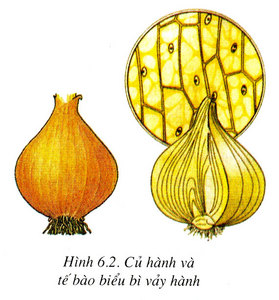 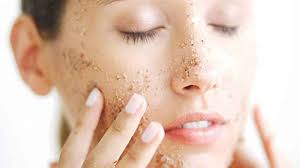 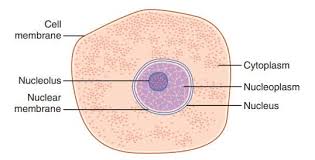 Tế
 bào 
da 
người
Tế bào biểu bì 
vảy hành tây
Trong cơ thể sống, đơn vị cấu trúc, chức năng đó là gì?
TẾ BÀO - ĐƠN VỊ CƠ SỞ CỦA SỰ SỐNG
CHỦ ĐỀ 6
I. Đặc điểm của tế bào
Quan sát hình 17.2; 17.3
 Nhận xét về kích thước và hình dạng của tế bào? Cho ví dụ minh họa?
 Sự khác nhau về kích thước và hình dạng có ý nghĩa gì đối với sinh vật?
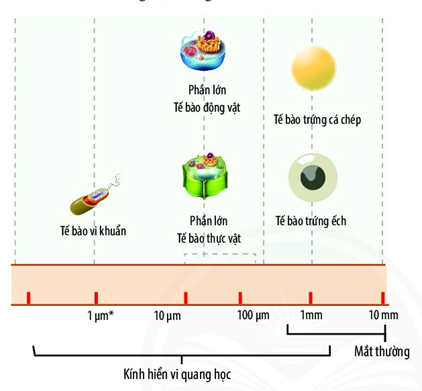 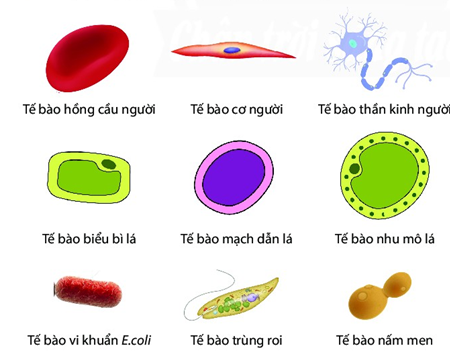 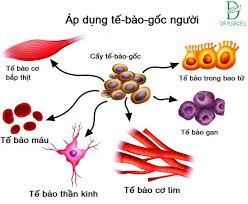 TẾ BÀO - ĐƠN VỊ CƠ SỞ CỦA SỰ SỐNG
CHỦ ĐỀ 6
I. Đặc điểm của tế bào
II. Các thành phần chính của tế bào
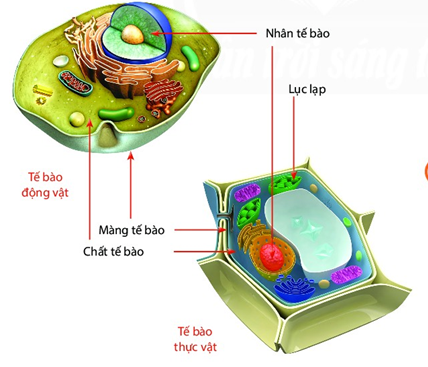 Quan sát hình 17.4, 17.5 hoàn thành nội dung phiếu học tập
Phiếu học tập số 1. (Nhóm 1, 2)
Thời gian: 3 phút
SO SÁNH CẤU TẠO 
TẾ BÀO NHÂN SƠ VÀ  TẾ BÀO NHÂN THỰC
+ Giống nhau:
........................................................................................................................................................................................................................................................................................................................................................................................................................
+ Khác nhau:
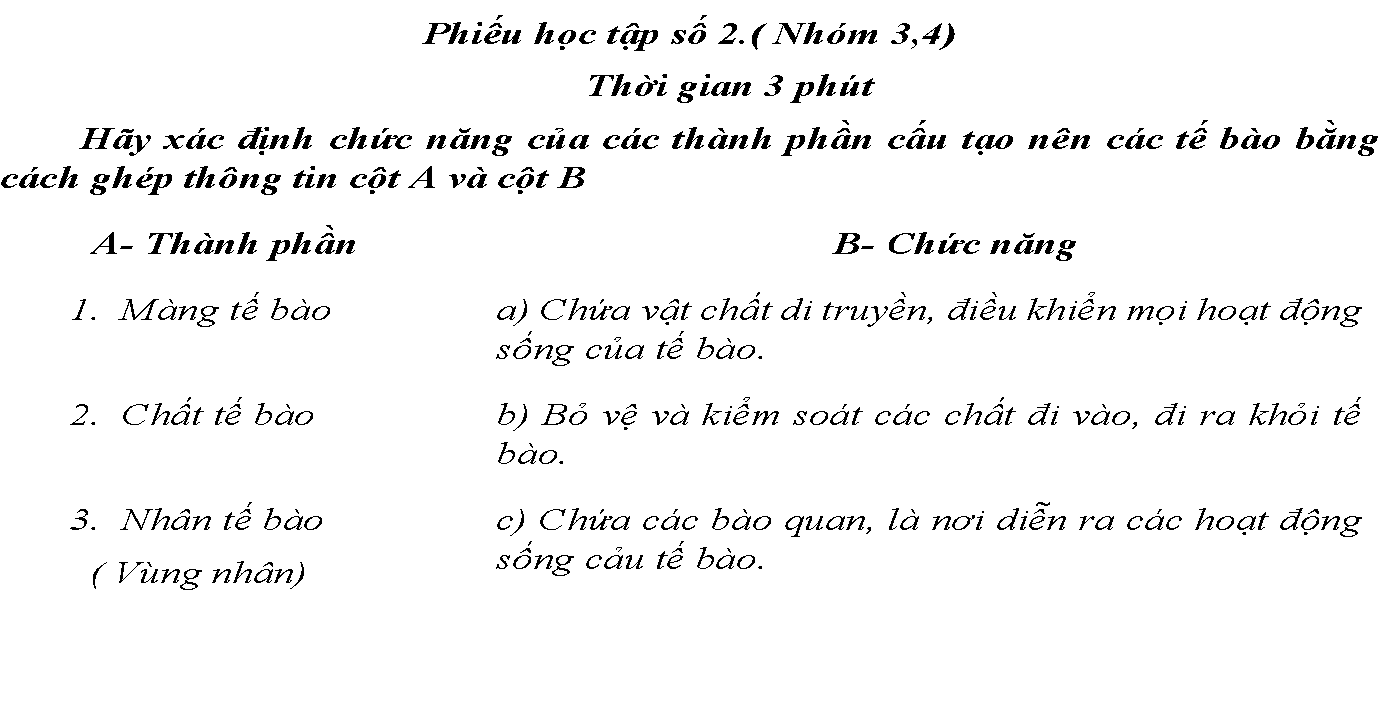 Phiếu học tập số 3. ( Nhóm 5,6)
Thời gian 3 phút
Câu 1. Nêu điểm khác biệt của tế bào thực vật và tế bào thực vật.
Câu 2. Tại sao thực vật có khả năng quang hợp?
ĐÁP ÁN:  Phiếu học tập số 1. (Nhóm 1, 2)
Thời gian: 3 phút
SO SÁNH CẤU TẠO 
TẾ BÀO NHÂN SƠ VÀ  TẾ BÀO NHÂN THỰC
+ Giống nhau:
    - Đều có: 1. Màng tế bào; 2. Chất tế bào
+ Khác nhau:
- Chỉ có vùng nhân.
- Có nhân tế bào chính thức.
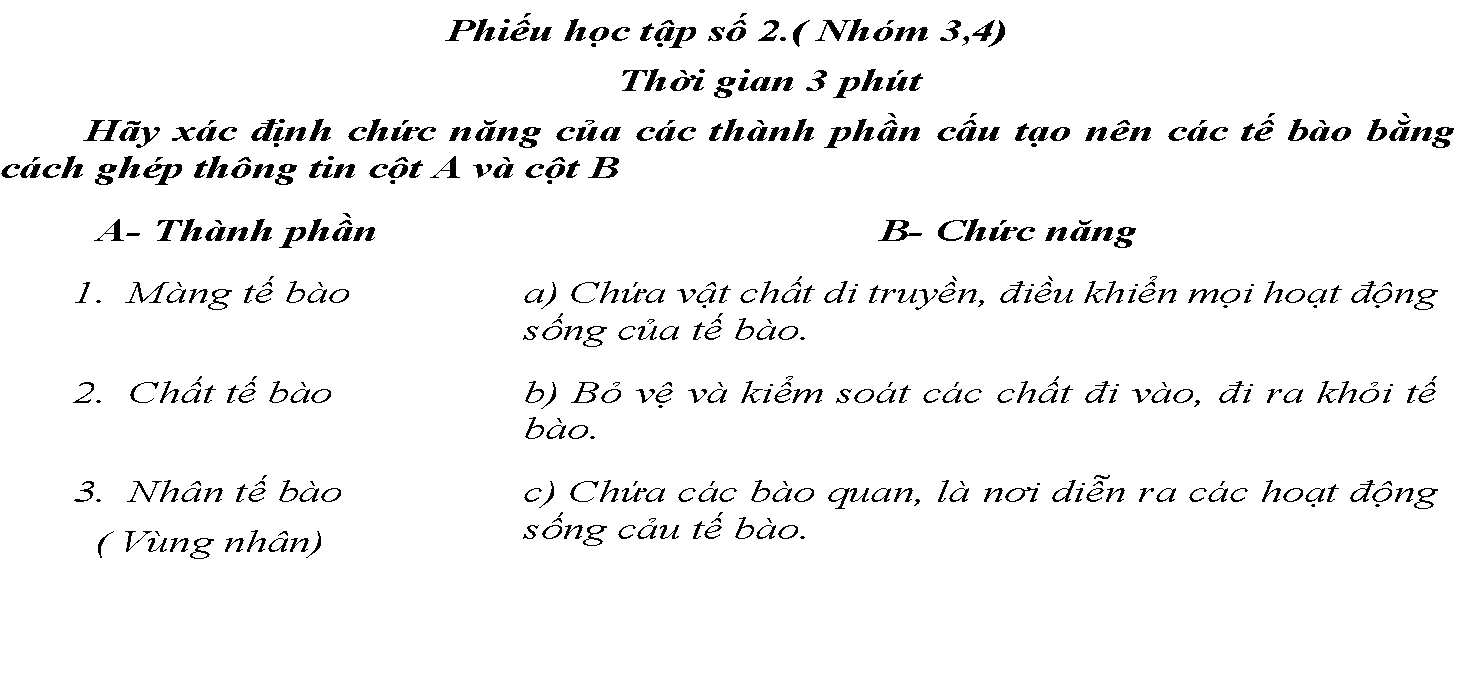 Phiếu học tập số 3. ( Nhóm 5,6)
Thời gian 3 phút
Câu 1. Nêu điểm khác biệt của tế bào thực vật và tế bào thực vật.
Hình lục giác
Hình cầu
Có
Không
Câu 2. Tại sao thực vật có khả năng quang hợp?
- Thực vật có bào quan lục lạp nên có khả năng quang hợp.
TẾ BÀO - ĐƠN VỊ CƠ SỞ CỦA SỰ SỐNG
CHỦ ĐỀ 6
I. Đặc điểm của tế bào
II. Các thành phần chính của tế bào
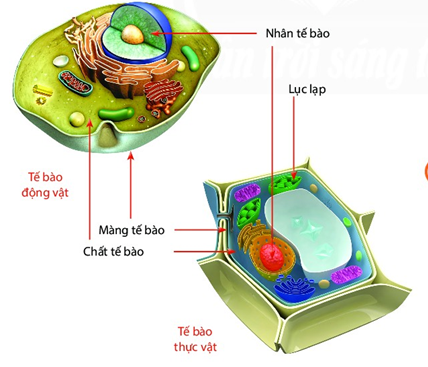 Mọi tế bào đều có đều có cấu tạo gồm 3 thành phần chính:
Màng tế bào
Chất tế bào
Nhân tế bào
TẾ BÀO - ĐƠN VỊ CƠ SỞ CỦA SỰ SỐNG
CHỦ ĐỀ 6
I. Đặc điểm của tế bào
II. Các thành phần chính của tế bào
III. Sự lớn lên và sinh sản của tế bào
III. Sự lớn lên và sinh sản của tế bào
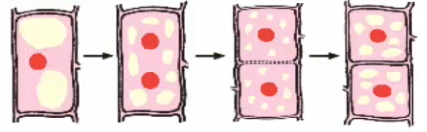 Sơ đồ sự lớn lên và phân chia của tế bào thực vật
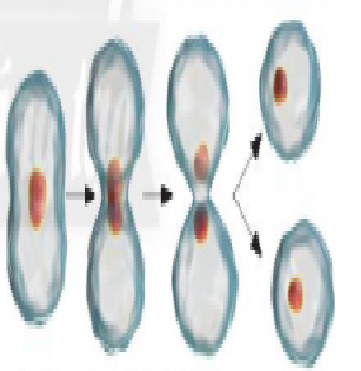 Sơ đồ sự lớn lên và phân chia của tế bào động vật
Kết quả từ 1 tế bào sau một lần phân chia?
1
2
3
n
....
....
....
....
....
....
....
....
....
....
....
....
-  Quan sát hình 17.8. Hãy tính số tế bào con được tạo ra ở lần phân chia thứ 1,2,3 của tế bào? 
 - Từ đó xây dựng công thức số tế bào con được tạo ra ở lần phân chia thứ n 
( Từ 1 tế bào mẹ ban đầu)?
LUYỆN TẬP
Câu 1. Chức năng của màng tế bào là
 A) chứa vật chất di truyền, điều khiển mọi hoạt động sống của tế bào.
 B) bảo vệ và kiểm soát các chất đi vào, đi ra khỏi tế bào.
 C) chứa các bào quan, là nơi diễn ra các hoạt động sống của tế bào.
 D) tham gia vào quá trình quang hợp của tế bào.
Câu 2. Thành phần nào có chức năng điều khiển hoạt động của tế bào
 A) nhân.
 B) tế bào chất.
 C) màng tế bào.
 D) lục lạp.
Câu 3. Thành phần chứa các bào quan, là nơi diễn ra các hoạt động sống của tế bào
  A) nhân.
 B) tế bào chất.
 C) màng tế bào.
 D) lục lạp.
Câu 4. Hình dạng của tế bào
A) Hình cầu, hình thoi.
B) Hình đĩa, hình sợi.
C) Hình sao, hình trụ.
D) Nhiều hình dạng.
VẬN DỤNG
1. Chứng minh được tế bào là đơn vị cấu trúc và chức năng của cơ thể sống?
2. Giải thích được hiện tượng mọc lại đuôi ở thằn lằn?
DẶN DÒ
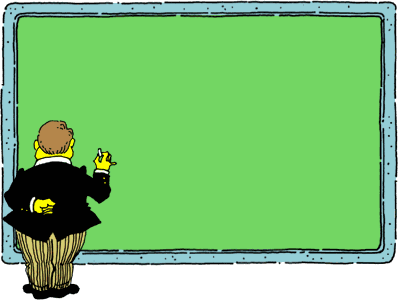 - Về nhà học bài, trả lời câu hỏi SGK.
 - Chuẩn bị trước bài mới.
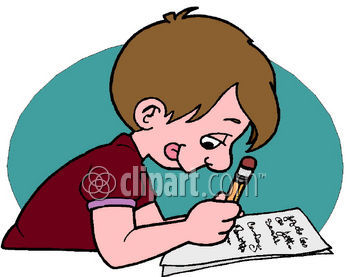 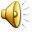